Comparativo Completo entre Fibras de Viscose, Liocel e Modal
Propriedades e Aplicações no Vestuário
Introdução
- Fibras celulósicas regeneradas: Viscose, Liocel (Tencel) e Modal.
- Derivadas da celulose da polpa de madeira.
- Alternativas sustentáveis às fibras sintéticas.
- Benefícios gerais:
  • Toque suave e confortável.
  • Boa absorção de umidade.
  • Aparência similar a fibras naturais.
Viscose - Visão Geral
- Produzida a partir de celulose de madeira.
- Processo químico intensivo.
- Principais Características:
  • Macia e leve, com brilho sedoso.
  • Alta absorção de umidade.
  • Excelente drapabilidade.
  • Menor resistência quando molhada.
  • Processo pouco sustentável.
Viscose - Aplicações
- Roupas casuais: Vestidos, blusas, saias.
- Roupas íntimas e de dormir: Pijamas, camisolas.
- Forros e acessórios: Lenços, echarpes.

Vantagens:
- Custo acessível.
- Versatilidade.

Desvantagens:
- Menor durabilidade.
- Processo de produção pouco ecológico.
Liocel (Tencel) - Visão Geral
- Produzido em circuito fechado, com baixo impacto ambiental.
- Feito principalmente de madeira de eucalipto.
- Principais Características:
  • Toque extremamente macio.
  • Alta resistência seca e molhada.
  • Excelente controle de umidade.
  • Hipoalergênico e biodegradável.
  • Processo altamente sustentável.
Liocel - Aplicações
- Roupas esportivas: Leggings, camisetas de performance.
- Casual e alta costura: Jeans, vestidos fluidos.
- Roupas íntimas e de dormir: Pijamas, lingerie.

Vantagens:
- Alta sustentabilidade.
- Durabilidade superior.

Desvantagens:
- Custo elevado.
Modal - Visão Geral
- Produzido principalmente da madeira de faia.
- Evolução da viscose, com menor uso de químicos.
- Principais Características:
  • Toque sedoso e luxuoso.
  • Boa absorção de umidade.
  • Alta resistência, inclusive quando molhado.
  • Processo mais sustentável que a viscose.
Modal - Aplicações
- Roupas íntimas e de dormir: Sutiãs, cuecas, pijamas.
- Casual: Camisetas misturadas com algodão.
- Roupas de cama e toalhas: Maciez e absorção.

Vantagens:
- Durabilidade e resistência superiores à viscose.
- Custo mais acessível que o liocel.

Desvantagens:
- Processo menos ecológico que o liocel.
Comparativo Geral
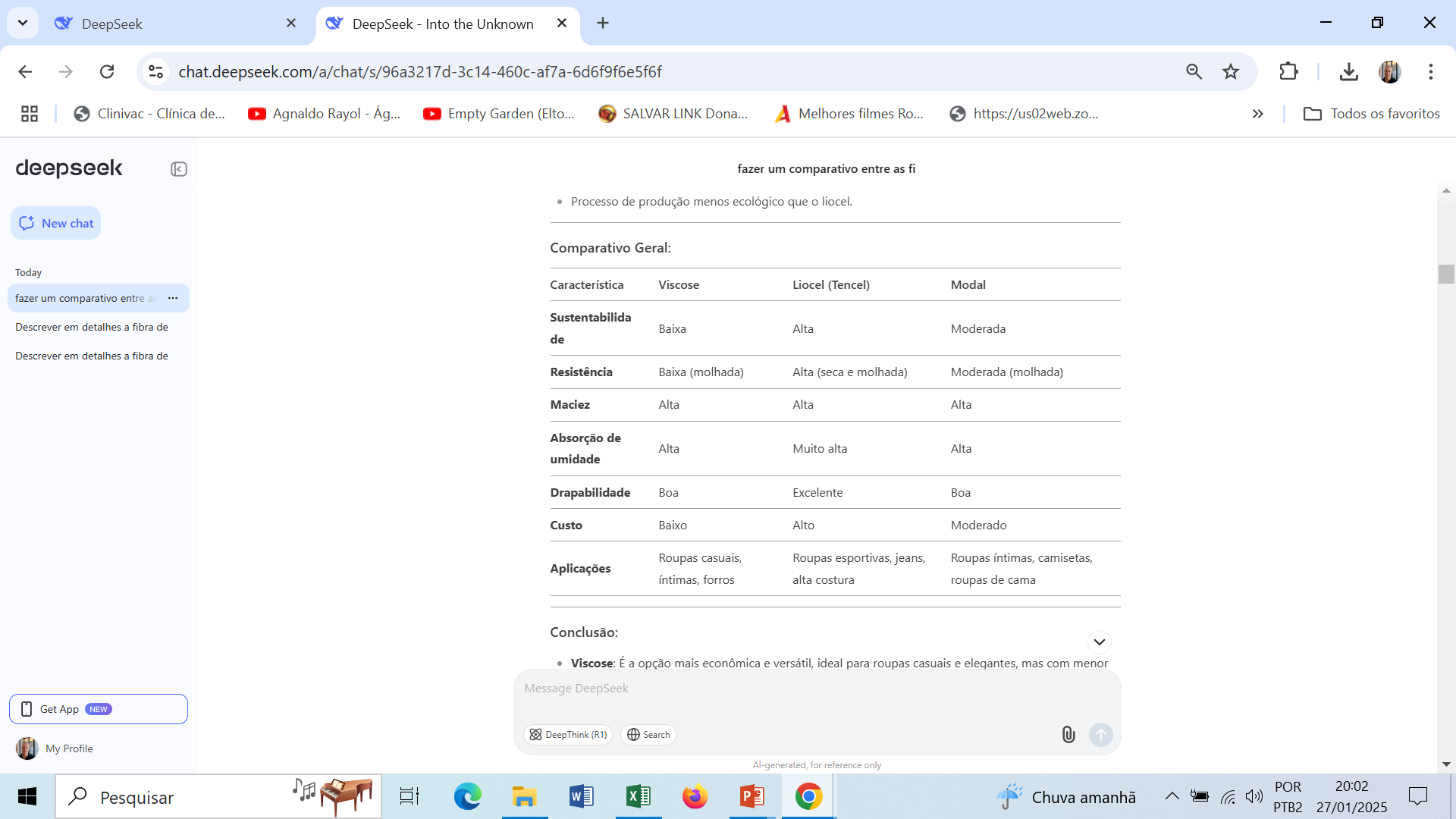 Conclusão
- **Viscose**: Econômica e versátil, mas com menor durabilidade e sustentabilidade.
- **Liocel (Tencel)**: Melhor opção para sustentabilidade e alta qualidade.
- **Modal**: Equilíbrio entre custo, durabilidade e conforto.

**Escolha depende de:**
- Prioridades em sustentabilidade.
- Orçamento e aplicação no vestuário.
- Necessidades de toque e conforto.